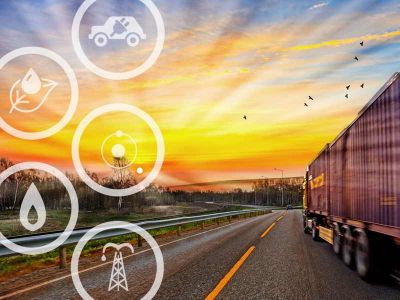 Fuels and uses
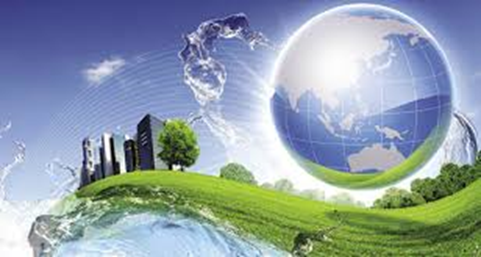 Outline
Fuels efficiency
Fuels for electricity 
Fuels for transport
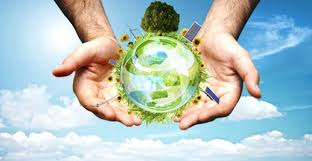 Choosing a fuel
Fuel needs to be fit for purpose
Factors to consider:
Energy released per unit mass or volume and emissions
Availability and cost of fuel
Ease of transport
Hazards to people and the environment associated with its use and its waste products
Social, economic, cultural and political values that can affect the choice of the fuel
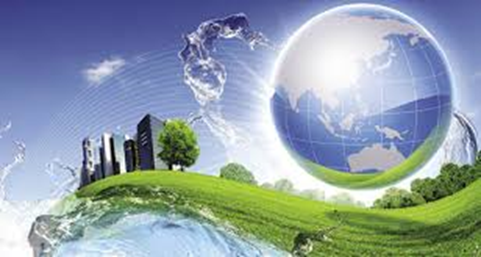 Intended use and fuel choices
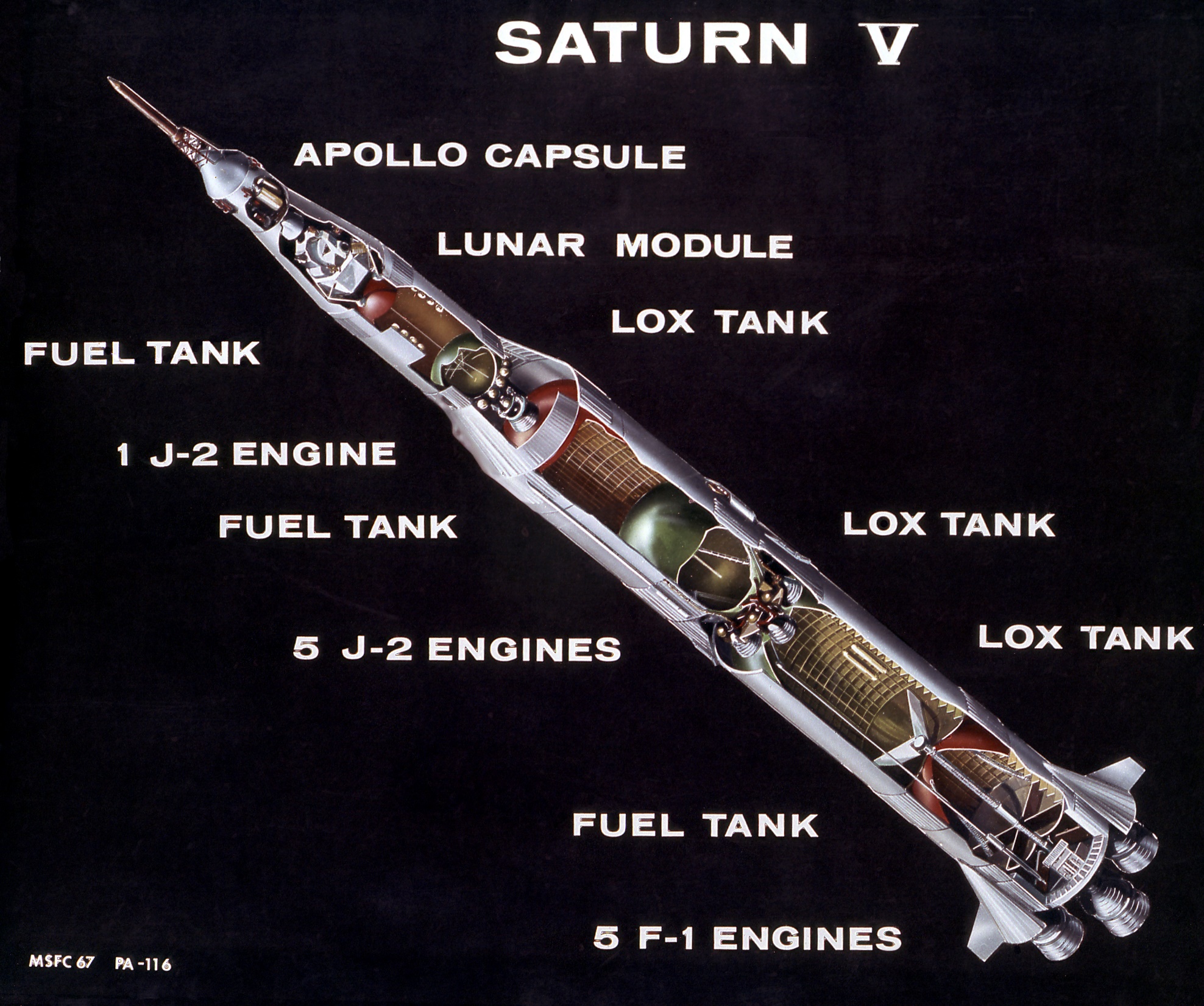 NASA used liquid hydrogen to fuel the Saturn rockets
It produces a large quantity of energy per gram
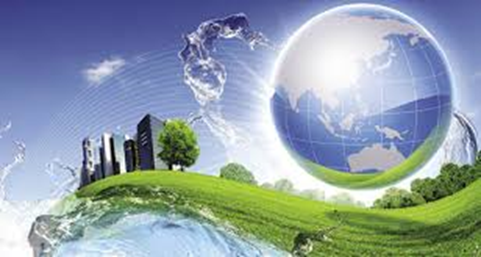 Fuel efficiency
Percentage of the energy converted to useful energy
E.g if a roof top solar panels have an efficiency of 17 %, so 17 % of the energy of the sun is converted into electrical energy and 83 % is mostly converted to heat energy (simply increasing the temperature of the cell)
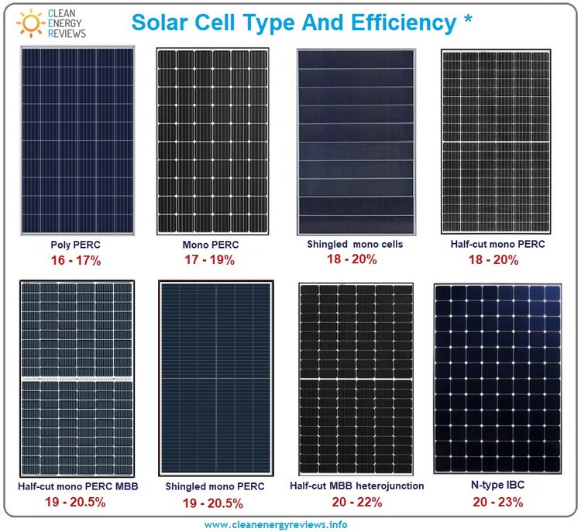 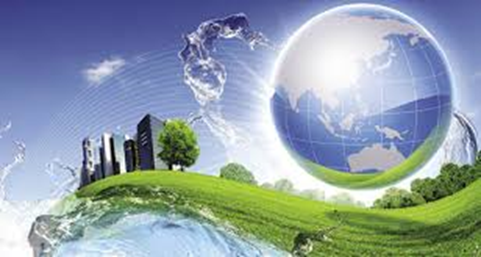 Electricity production
From coal
Three quarters of Australian electricity is from coal
The equation for the combustion of coal is:
                C(s)  +   O2(g)    CO2(g)
Energy released: ~ 32 kJ g-1
Overall efficiency is 30 -40 % (remainder is lost as heat)
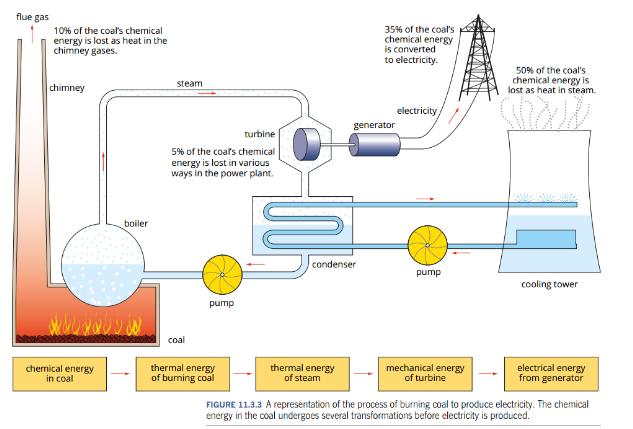 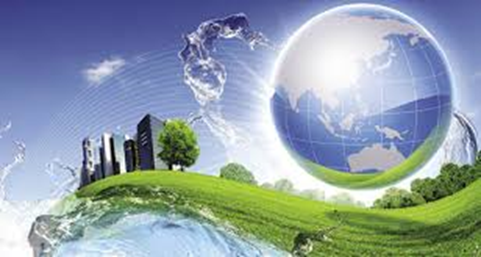 Electricity production
From natural gas
Used in WA, burn methane and other small alkanes
Composition varies but is mostly methane:
      CH4(g)  +  2O2(g)    CO2(g)  + 2H2O(g)
Energy released: ~ 55.6 kJ g-1
Overall efficiency just over 40 %, and releases less emission
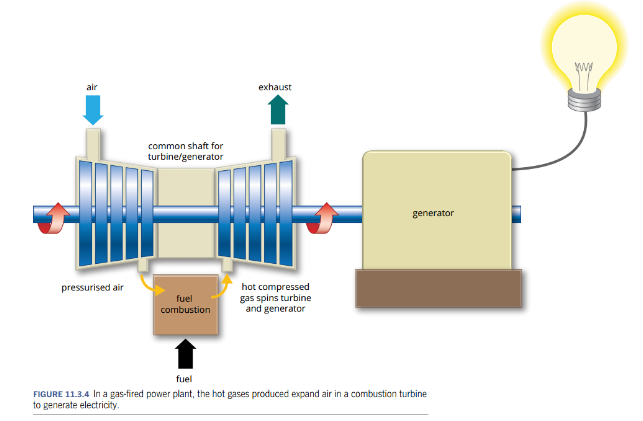 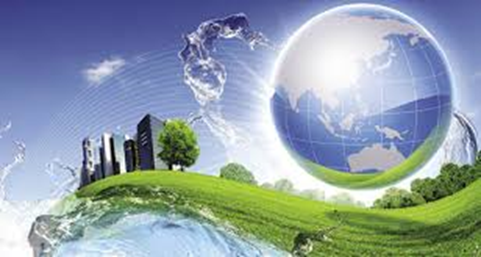 Electricity production
From biogas
New renewable source of methane
Composition of methane:
                   CH4(g)  +  2O2(g)    CO2(g)  + 2H2O(g)
Small scale operations typically located at the site the gas is produced (e.g. sewage plants, large animal farms)
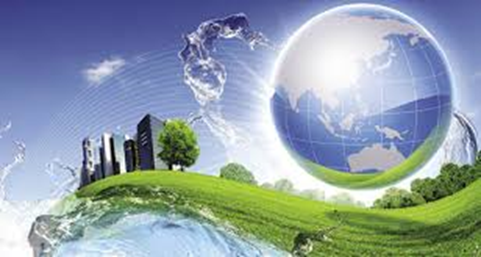 Fuel for transport
From petrol
Mixture of hydrocarbons including octane
Composition varies but combustion of octane is:
             2C8H18(g)  +  25O2(g)    16CO2(g)  + 18H2O(g)
Energy released: ~ 47.8 kJ g-1
Overall efficiency can be as high as 25 %
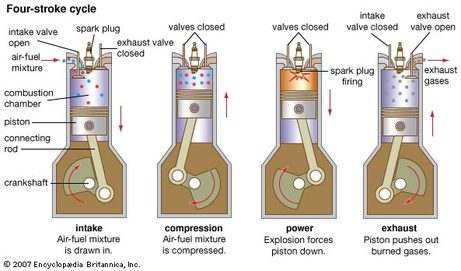 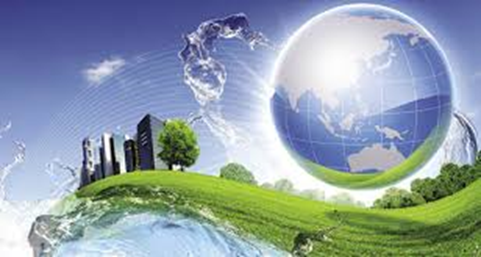 Fuel for transport
From liquid petroleum gas (LPG)
Mixture of hydrocarbons mostly propane
Composition varies but combustion of propane is:
             C3H8(g)  +  5O2(g)    3CO2(g)  + 4H2O(g)
Energy released: ~ 50.5 kJ g-1
Use a standard petrol engine fitted with gas tank and a modified fuel injection system
LPG is cheaper then petrol but the modifications are expensive and the tank takes up a lot of space
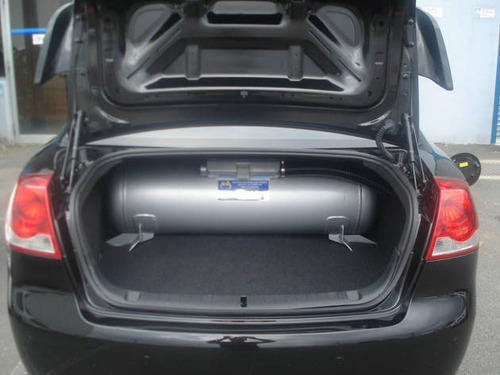 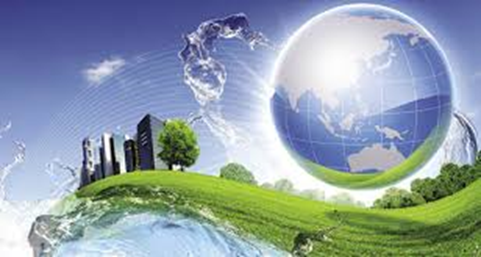 Fuel for transport
From bioethanol
Australia is reliant on fuel imports, bioethanol production could see more production here
Composition varies but combustion of ethanol is:
             C2H5OH(l)  +  3O2(g)    2CO2(g)  + 3H2O(g)
Energy released: ~ 29.7 kJ g-1
Energy content of ethanol is about 62 % that of petrol, so need much greater of volume of ethanol
Ethanol is already partly oxidised
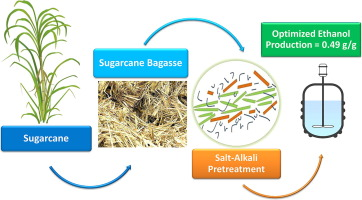 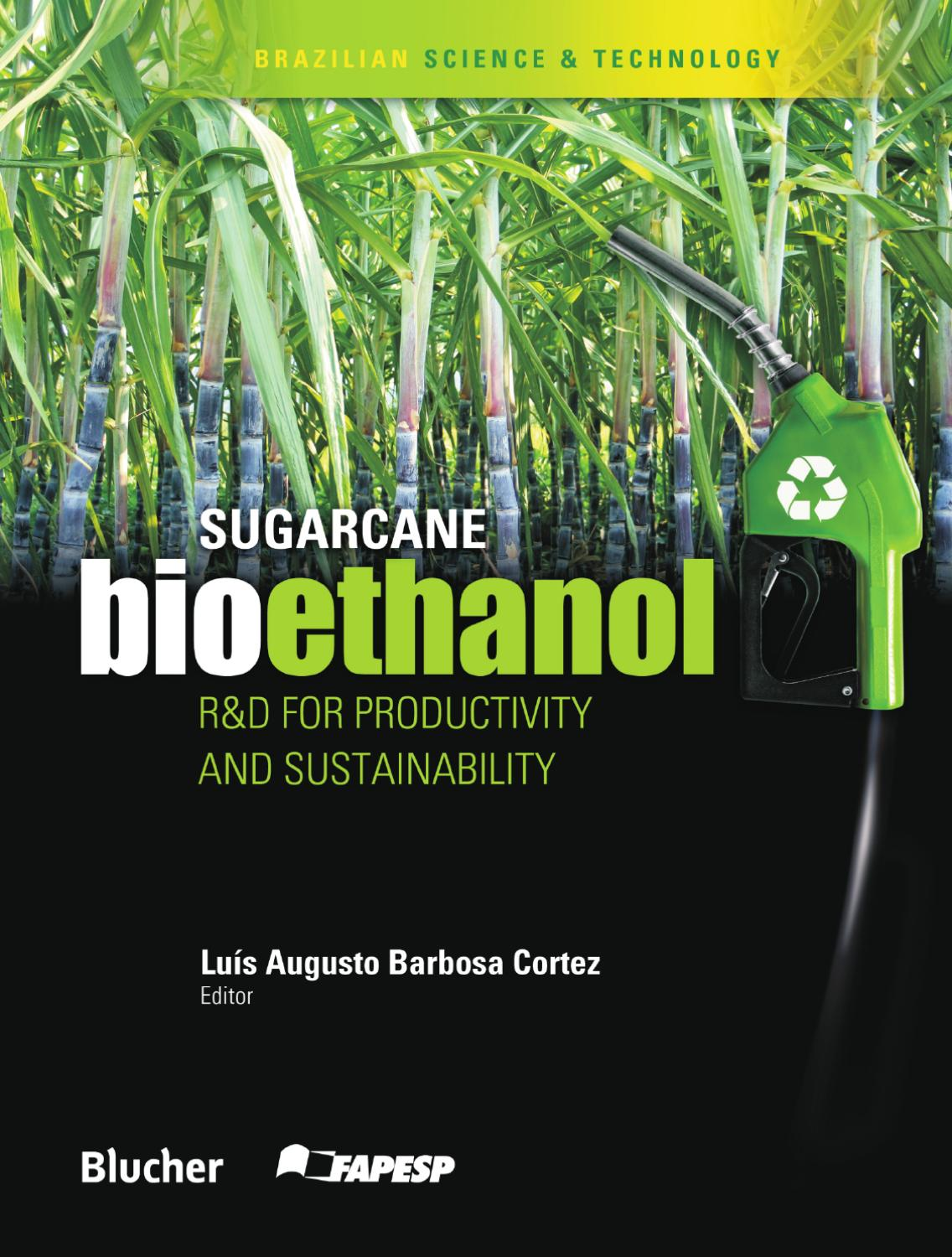 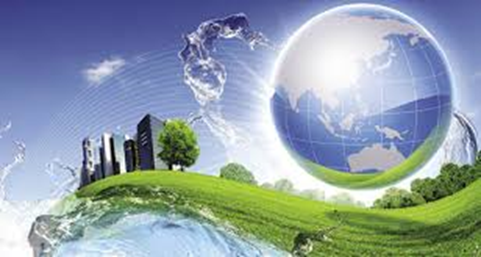 Fuel efficiency
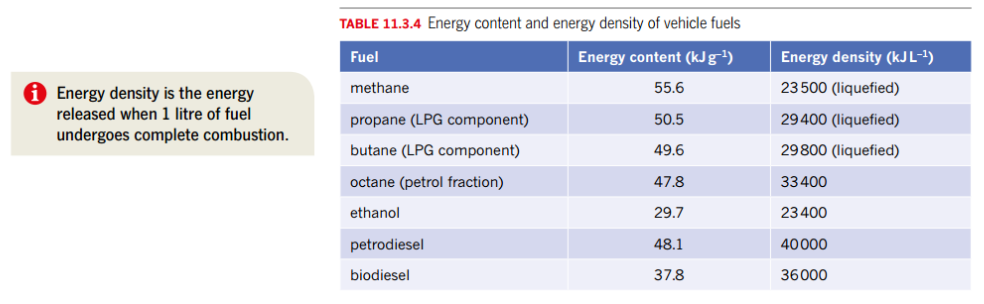 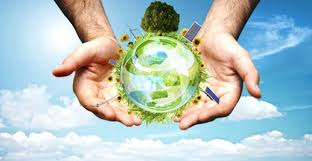 On going work
Pearson 11.3 review and the chapter 11 review
STAWA sets 29
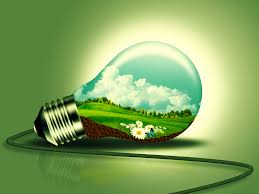